Why be his leader?
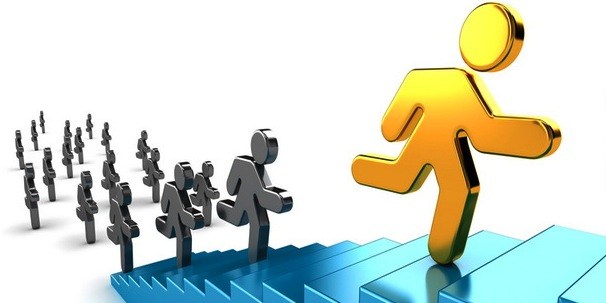 By: Jose Espinoza
Chesapeake Conference
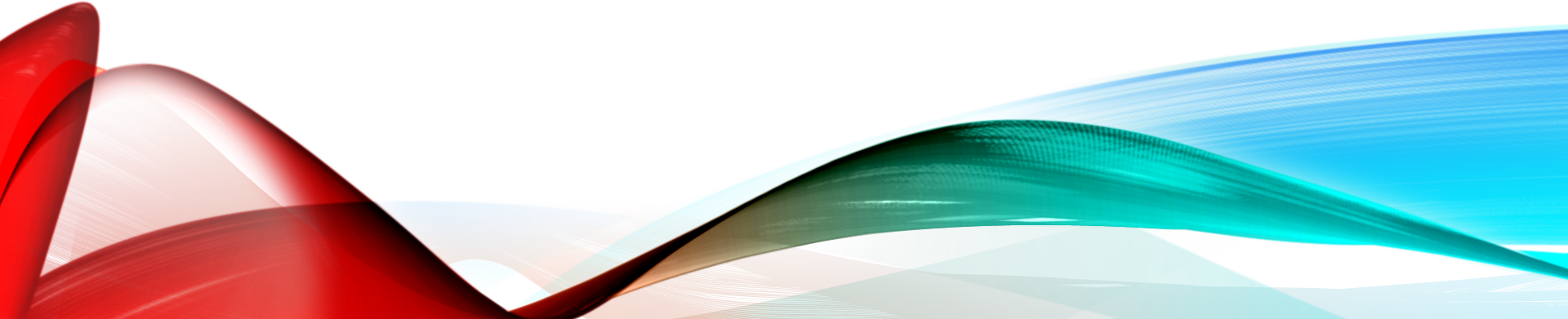 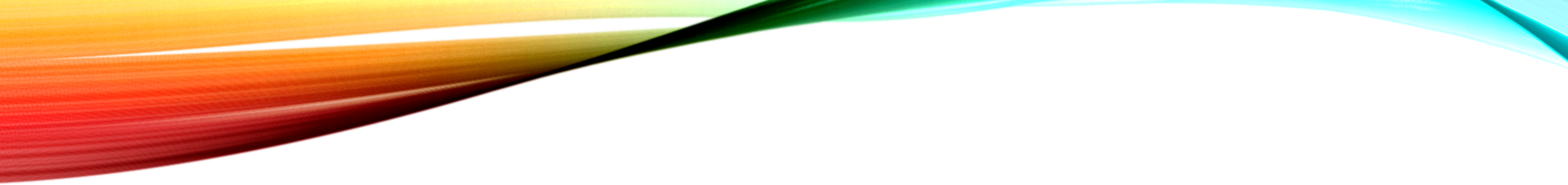 Questions to consider
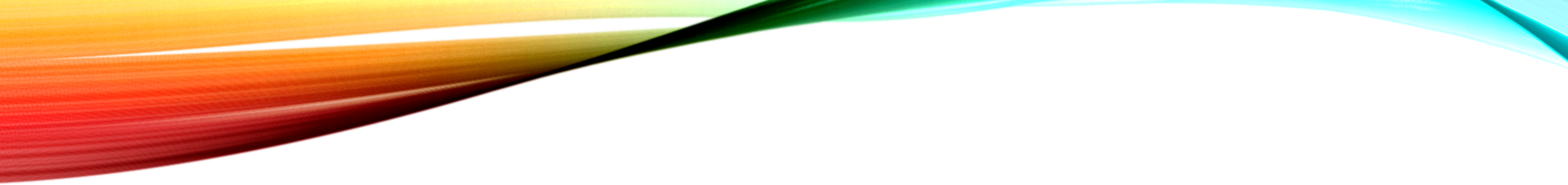 Why are you a leader?
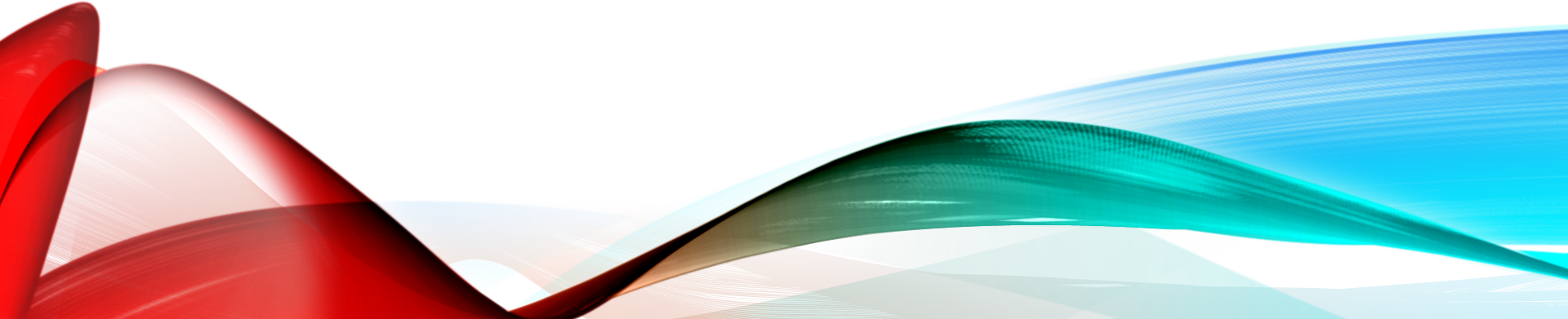 What do people look for in a leader?
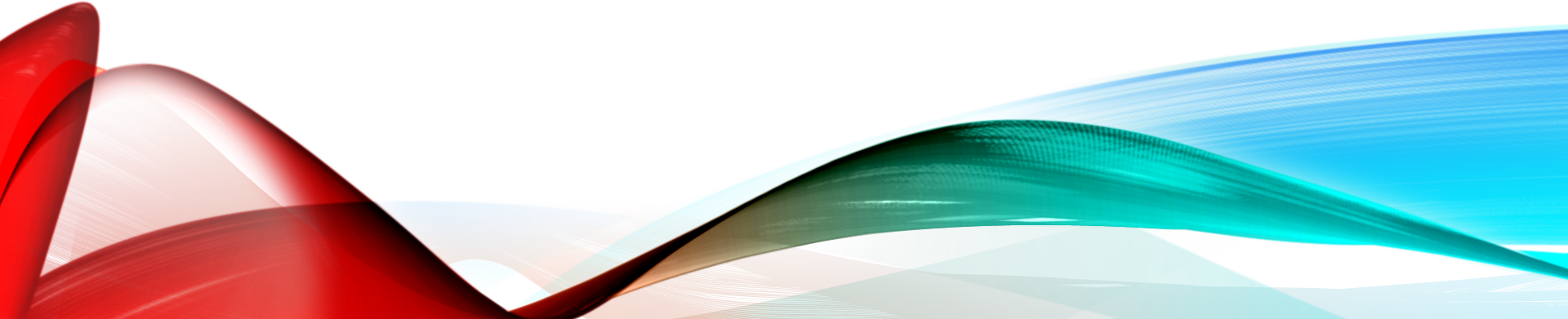 Honest
Forward-Looking
Inspiring
Competent
Honest: integrity, trust
People expect you to tell the complete truth. This is the "single most important factor in the leader-constituent relationship."

People need to know that you are a person of integrity. People expect you to be honest to the group and about the group.

People expect you to build an atmosphere of trust.  The way you build an atmosphere of trust is by telling the truth.  And it is is an atmosphere of trust that people produce their best work.
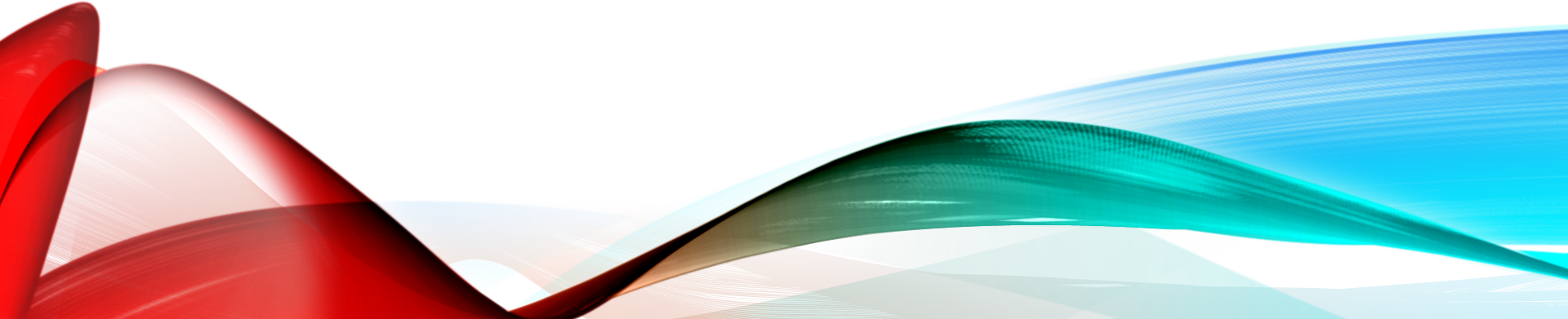 Forward-looking: vision
People need to know where the group is going.  You must have a clear vision for the future of the group and be able to articulate it.
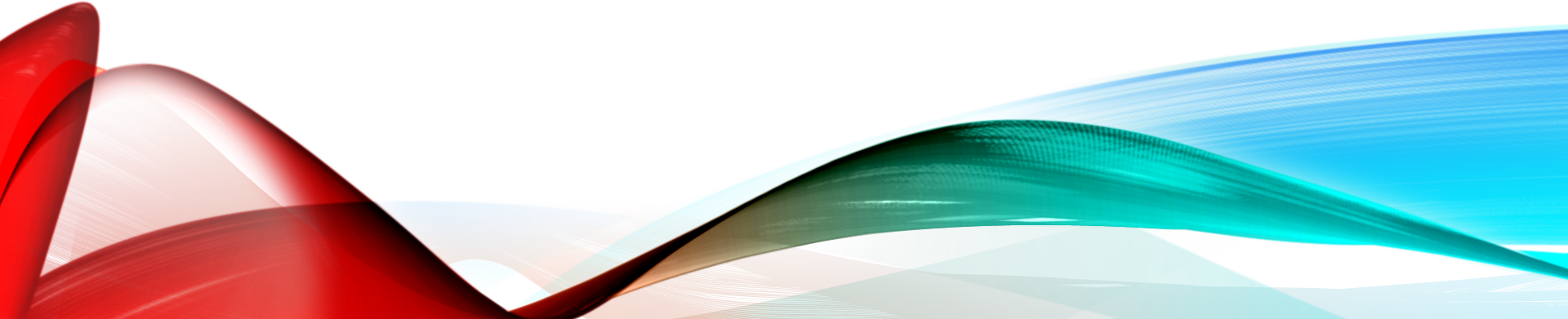 Inspiring:The youth group needs to be inspired. They need to want to go forward that clear vision of the future.
ENTHUSIASM:
How do you create enthusiasm?
MOTIVATION: 
How do you motivate people?
The word "enthusiasm" comes from the words: "en" "theos"-In God.  The way yo create inspiration is by emphasizing that "God" is "in" what you are doing.
If you can show people how God is in what you are doing-people will follow willingly. 
God will use your own personality and style as you communicate to the group.
Remember the text, "and they shall call his name Emmanuel," which translated means, "God with us." Matthew 1:23
You motivate people by making promises, you are creating an atmosphere of hope.  Hope builds an expectation of joy.
The group must have something to look forward to that brings them enjoyment.
If you don't make any promises, the youth group will be boring and lifeless.  
The bible says we are saved by hope (Romans 8:24)
Competent:people skills, get the job done
Good people skills
Having good people skills is a higher value than job performance.
Good people skills and good job performance go together.
How do you develop good people skills?
You listen to people when they are talking.
You make decisions as a group.
You are friendly.
You care about people's feelings.
You communicate well.
The ability to get the job done
There are five things that people are looking for:

Track Record: Your track record is evidence that you have the ability to get things done. This inspires confidence in you as a leader.
Strategic Planning: Do you have a plan?
Reasonable Rules: Do the group rules build love and respect for one another? Do the rules help people to be successful and safe?
Your Team: Get the right people on the bus.  Get the wrong people off the bus.
Knowledge about the job: You need to have basic understanding of the fundamentals. You must be able to make the right decisions, do the right things, in the right way, and at the right time for the best possible results.
How to improve your leadership skills?
Enlist the help of a coach.
Read, Study, and Apply Good Leadership Literature.
-Reading widely, studying, and attending leadership conventions.
"You can't lead if you don't read.
-The Holy Bible: The word of God will transform your life and the result is you will continue to grow as a leader for the rest of your life.
Have a Personal Devotional Life Targeting Leadership.
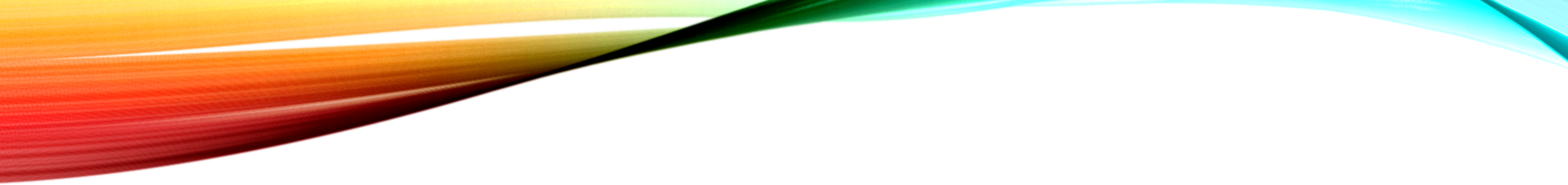 Good qualities of a good leader
Good Administration
Good Communication
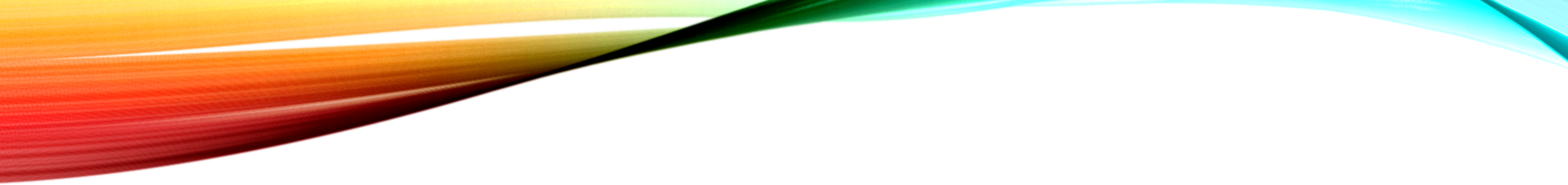 The perfect model
Jesus is the perfect role mode.  Study his life and you will be more and more like Him.

A good place to start is in the Gospels.  A good commentary to read on the life of Christ is Desire of Ages by Ellen White.

The result: YOU WILL BECOME A GREAT LEADER FOR GOD!!!
A promise
"God sees not as man sees, for man looks at the outward appearance, but the LORD looks at the heart." I Samuel 16:7
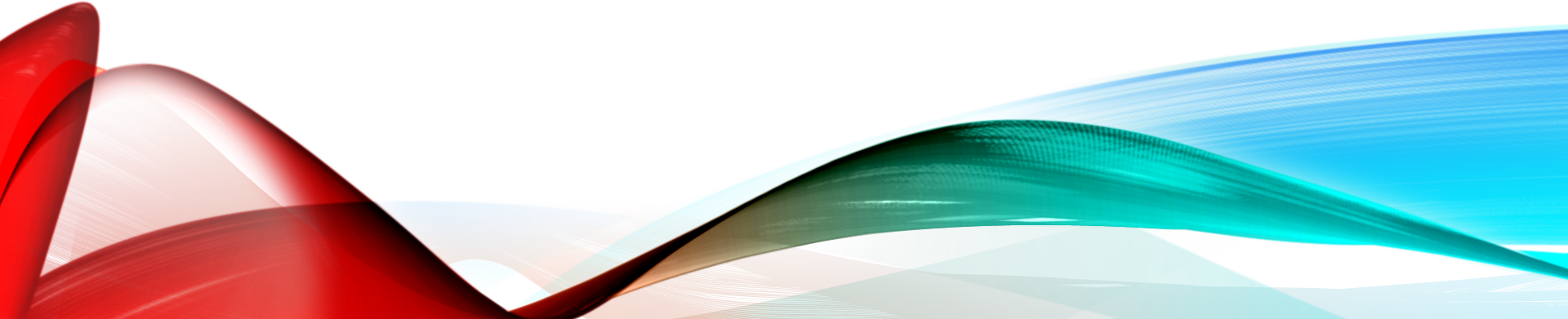